Key Topic
Banking Options
The FRAME Routine
is about…
Investigating the different forms of paying for goods and services other than cash
Checks
Credit Card
Debit Card
Payday Loan
Not a loan, used as 
a form of payment.
money is taken from
a checking account
Not a loan, use as a form
of payment.  Money is 
taken from a checking 
account
Is a LOAN, used as a form 
of payment.  Money is 
paid by the credit card 
company and must be 
paid by with interest.
Is a LOAN, used as a form 
Of payment.  Money is 
given to borrower and
must be paid by with 
interest.
Purchases are paid in full
Purchases can be paid 
Back over time in smaller
Monthly payments along
With the interest.
The loan and the interest
Must be paid back ALL AT 
ONCE after a short period 
Of time.
Purchases are paid in full
Used for emergency 
expenses but are not a 
financially responsible 
option
Used for daily expenses;
such food, bills, etc.
Used for daily expenses;
such food, bills, etc.
Used for emergency 
expenses and sometimes
large purchases.
Gives you a record of
the purchase through
your bank
Gives you a record of the
purchase through your 
bank
Protects you against 
fraudulent charges, gives 
you  a record through
the credit card company
Does not offer any 
benefit of record keeping
So What? (What’s important to understand about this?)
Practice:
2.
Debit Card:
1.
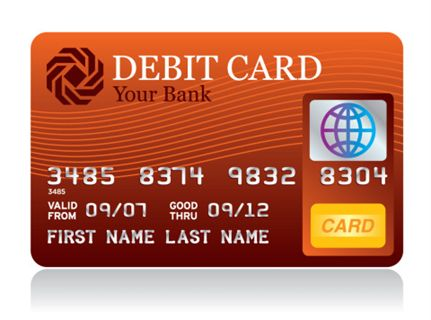 Checks:
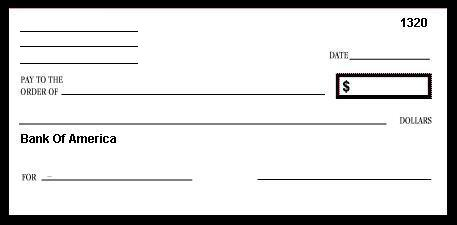 4.
3.
Payday Loan:  Justin’s car broke down. The repair costs are $500. Because he does not have any money
saved, he will have to get a “payday loan” for the car repair. He researched 7-day payday loans and found that he will owe $7.50 for every $100 he borrows, plus the money he borrows. How much will Frankie have to pay back, if he takes the 7-day payday loan?
Credit Card:  Paul wants to buy the latest basketball shoes but does not have $200 to buy them.  He buys the shoes using his credit card which has a compound interest rate of 23%.  If Paul takes a year to pay off his credit card how much interest will he pay on the shoes?
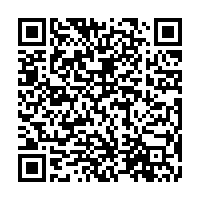 You can also use a credit card calculator
Key Topic
The FRAME Routine
is about…
So What? (What’s important to understand about this?)